GOOD HABITS
1ºPay  atention  in  class.2ºTake  down  notes.
3ºwrite  down  the  date  in  your   folder  every  day.4ºask  your  teacher  if  you  don´t  understant.
5ºkeep  your  desk  clear  and  organised.6ºchek  your  schedule  daily.
7ºwhen  you  study  at  home  turn  off  the  tv   and  and  your  mobile  phone.8ºrevise  a  little  bit  every   day.
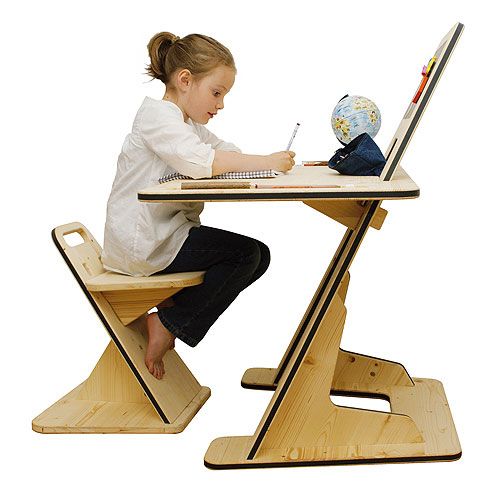